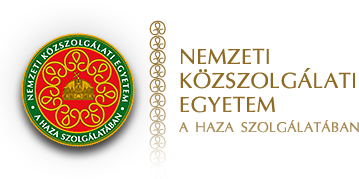 Közszolgálati Logisztika - NKE közös modul
2018
SZÁLLÍTÁS
Dr. Lakatos Péter, egyetemi docens
HHK KLI HKKT
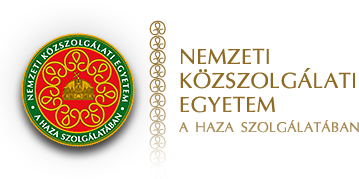 Közszolgálati Logisztika - NKE közös modul
2018
KÖTELEZŐ IRODALOM
Könyv: A logisztika alapjai és közszolgálati kapcsolódásai, aspektusai 
	Szerkesztette: Lakatos Péter
	Studia universitatis communia, Sorozatszerkesztő Hautzinger Zoltán
	Dialóg Campus Kiadó,  Budapest, 2018
http://akfi-dl.uni-nke.hu/szakmai_kiadvanyok/index.php?search=/Logisztika%20a%20k%C3%B6zszolg%C3%A1latban

Jegyzet: Logisztika a közszolgálatban
	Szerkesztette: Lakatos Péter
	 Studia universitatis communia, Sorozatszerkesztő Hautzinger Zoltán
	Dialóg Campus Kiadó,  Budapest, 2018
http://akfi-dl.uni-nke.hu/szakmai_kiadvanyok/index.php?search=/A%20logisztika%20alapjai%20%C3%A9s%20k%C3%B6zszolg%C3%A1lati%20kapcsol%C3%B3d%C3%A1sai,%20aspektusai
	Szerzők:
		Lakatos Péter (I. rész); Potóczki György (II. rész); Szászi Gábor (III. rész); Németh Gyula (IV. rész);		Horváth Zoltán (V. rész)
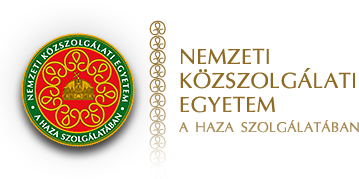 Közszolgálati Logisztika - NKE közös modul
2018
AJÁNLOTT IRODALOM
Földesi Péter [2006]: Logisztika I-II.

		http://vili.pmmf.hu/portal/documents/19217/19797/Logisztika_I-II.pdf


Szegedi Zoltán, Prezenszki József [2017]: Logisztikamenedzsment,
Ötödik E-könyvkénti kiadás a negyedik átdolgozott, bővített kiadás alapján,
Kossuth Kiadó [e-könyv]
SZÁLLÍTÁS – ÁRUSZÁLLÍTÁSI RENDSZEREK
KÖZLEKEDÉS
Áruk és személyek szállítása különböző műszaki eszközökkel
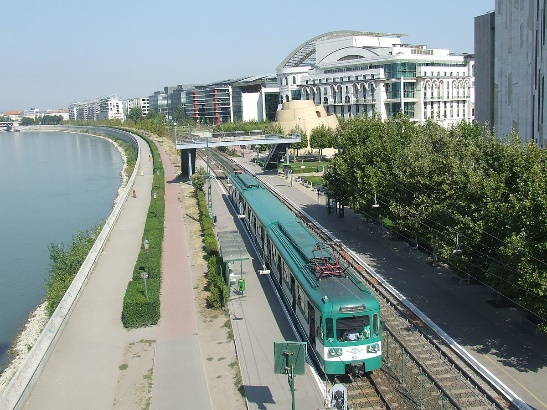 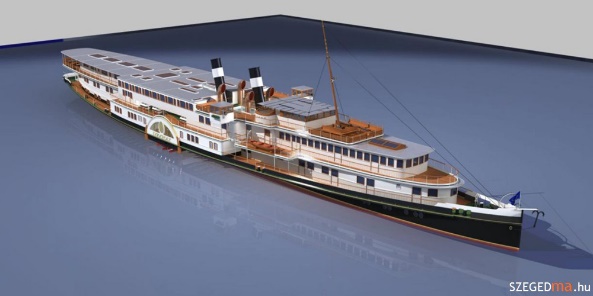 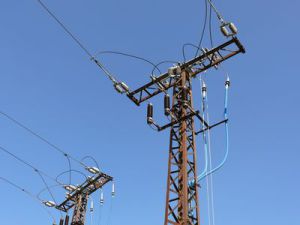 ANYAGI ESZKÖZÖK

JAVAK

ENERGIA
KÖZLEKEDÉS
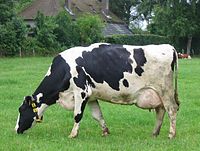 „a közlekedés személyek és dolgok szabályszerűen ismétlődő tömeges helyváltoztatása, amely technikai eszközök igénybevételével, a társadalom szükségletei alapján, termelőmunka révén valósul meg”
„a közlekedés személyek, dolgok helyváltoztatása, illetve a helyváltoztatás feltételeinek megteremtésére és fenntartására szolgáló sajátos szervezetek, speciális technikai eszközök és berendezések összessége”
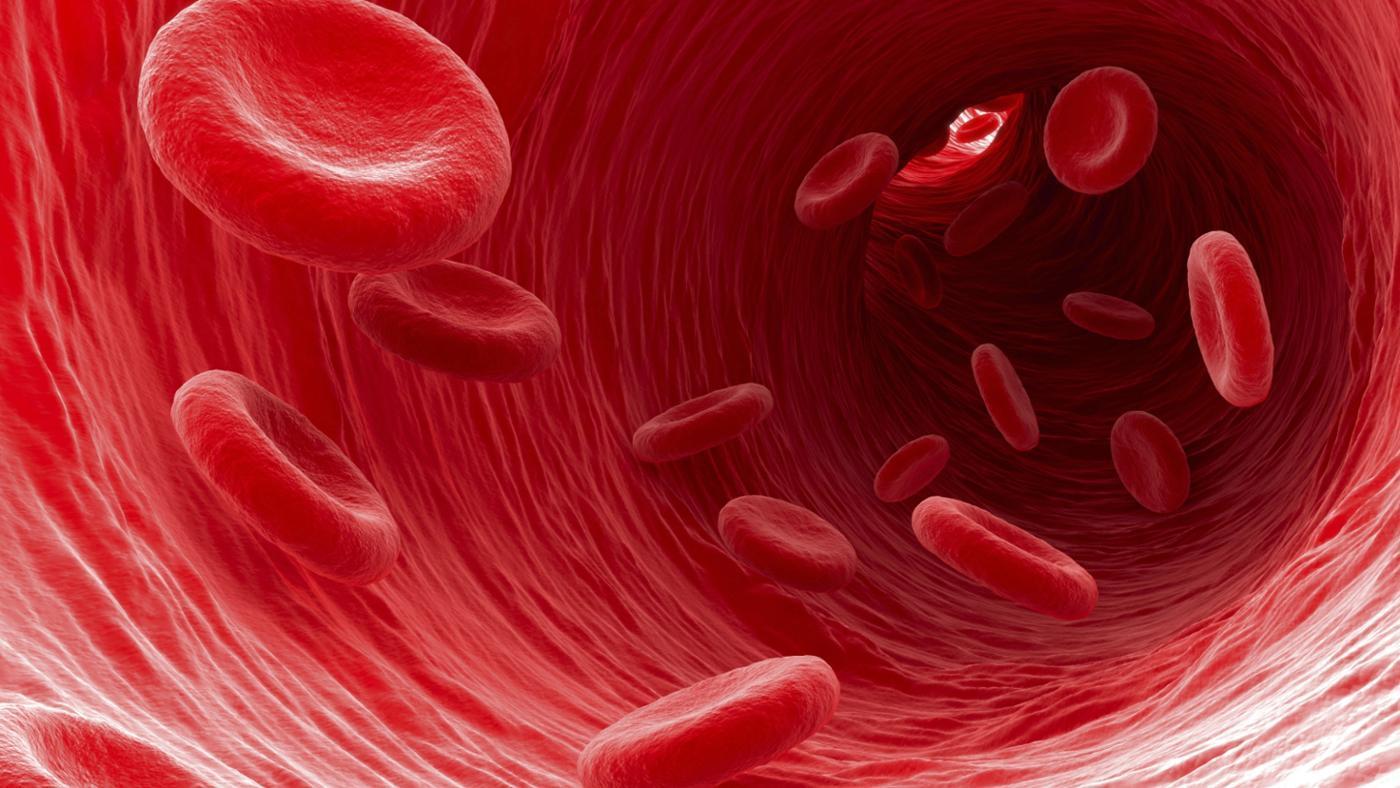 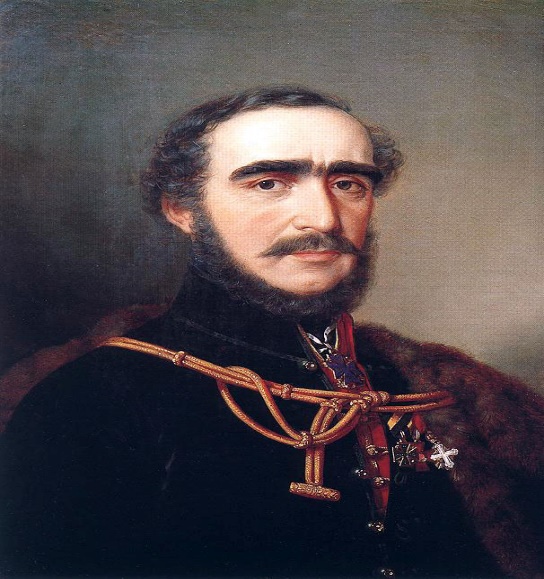 SZÁLLÍTÁS
„közlekedés az ország vérkeringése”
A közlekedés terméke a szállítás
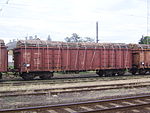 Ha a jármű üresen halad, az csak közlekedik
„dolgoknak, illetve személyeknek és dolgoknak olyan helyváltoztatása, amely sajátos szervezetek közreműködésével valósul meg”
ÁRUSZÁLLÍTÁS
adott térség népességének és GDP-jének nagysága és szerkezete befolyásolja
származtatott keresletű szolgáltatás
2016: 285 millió tonna teljesítmény
70% : közút
17% : vasút
10% : csővezetékes
3% : vízi
Növekedési trend a közúti alágazatban
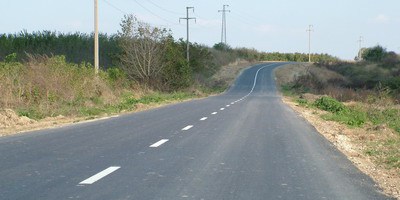 Árufuvarozási teljesítmények alakulása Forrás: KSH, http://www.ksh.hu/docs/hun/xstadat/xstadat_eves/i_odmv003.html
Árufuvarozási teljesítmények alakulása - Saját szerkesztésForrás: KSH
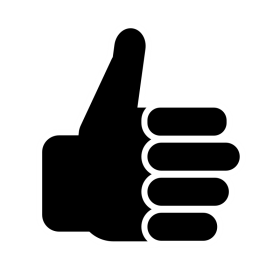 Főbb előnyök:
a legsűrűbb vonalhálózattal rendelkezik
viszonylag rövid az áruk eljutási ideje
szinte minden árufajta szállítása működik
nagymértékű alkalmazkodóképesség 
viszonylag kicsik a szállítás közbeni áru-igénybevételek 
rugalmas a szerződéskötés és a tarifakialakítás
KÖZÚTI ÁRUSZÁLLÍTÁS
Főbb hátrányok:
nagymértékű függőség a külső környezeti hatásoktól
a szállítás fajlagos energiaigénye és környezetszennyező, illetve károsító hatása
egyszerre nagy árumennyiség továbbítására csak korlátozottan alkalmas
leginkább élőmunka-igényes és leginkább balesetveszélyes
útvonal-korlátozások, hétvégi szállítási tilalmak korlátozhatják
a nemzetközi forgalom engedély-kontingensekhez kötött.
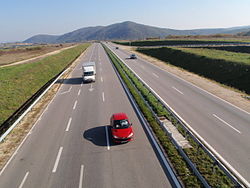 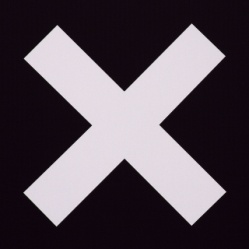 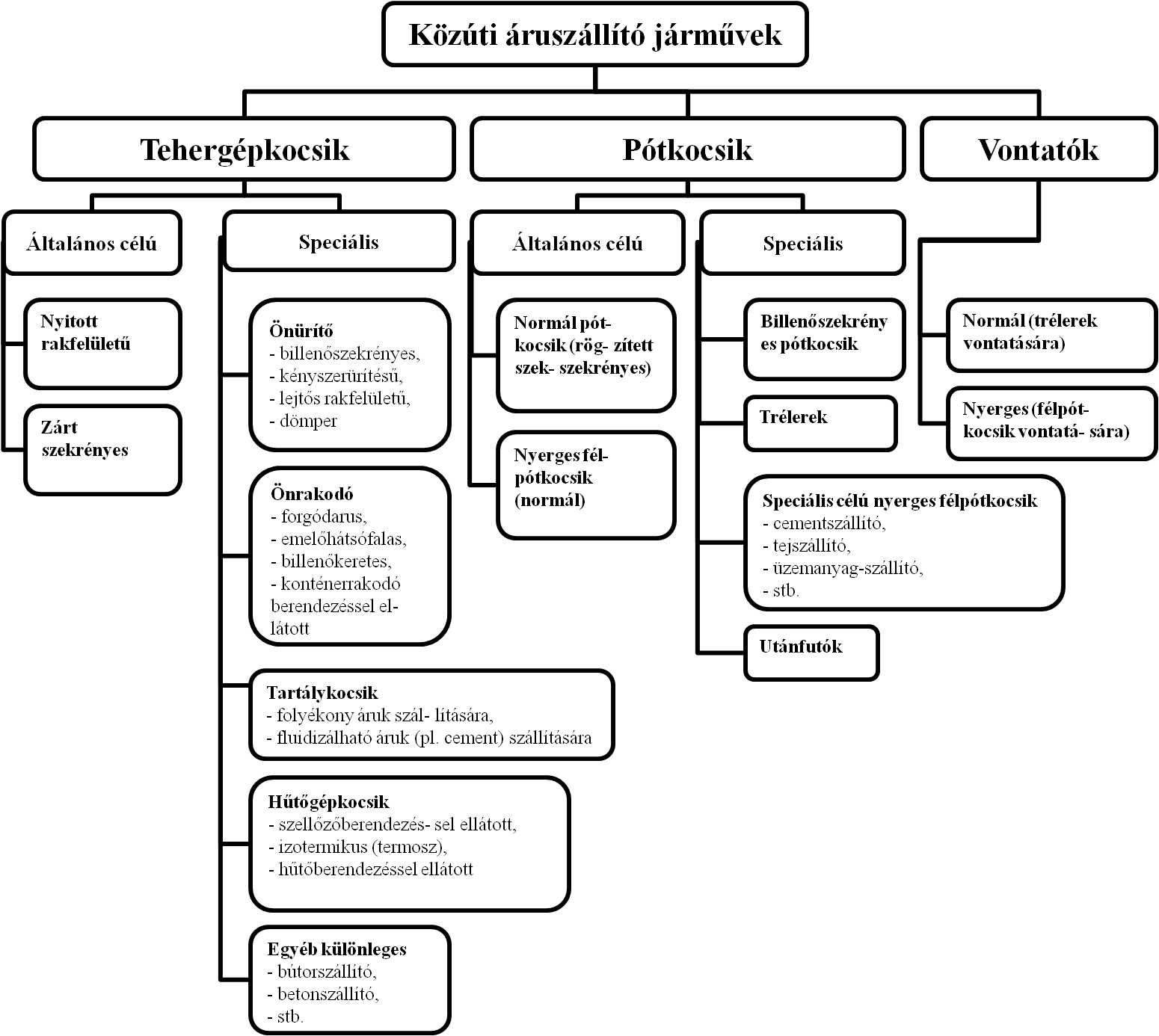 A közúti áruszállítás járműveinek főbb csoportjai
Forrás: Prezenszki József: Logisztika I. Budapest, 2005. p.250.
KÖZÚTI ÁRUSZÁLLÍTÓ JÁRMŰVEK
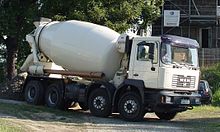 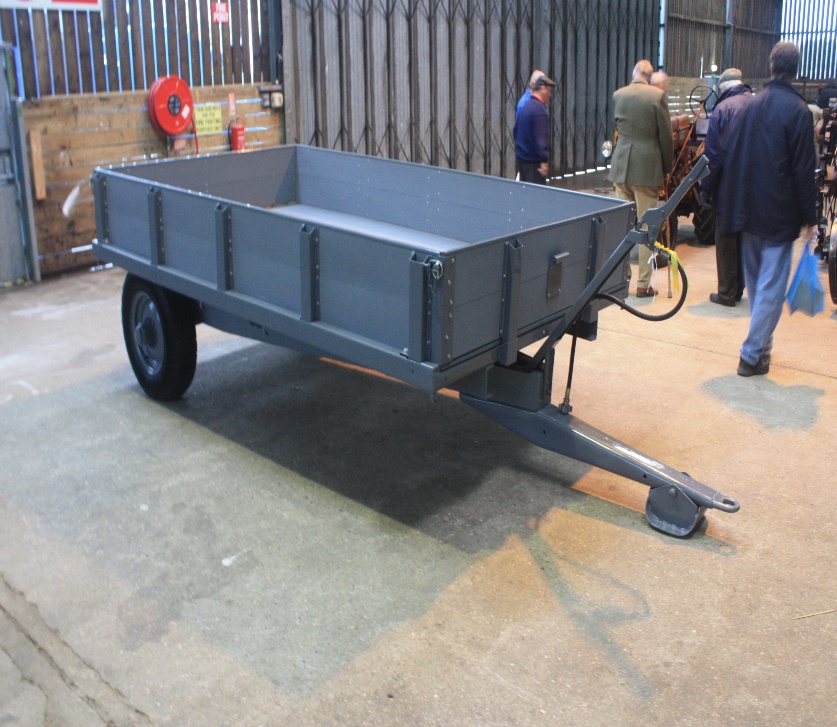 FŐBB ELŐNYEI:
viszonylag független a külső környezeti (például időjárási) hatásoktól
Kisebb a szállítás fajlagos energiaigénye
szinte minden árufajta szállítását lehetővé teszi 
képest kisebb a környezetkárosító hatása
előre jól kalkulálható a tarifarendszer
VASÚTI
ÁRUSZÁLLÍTÁS
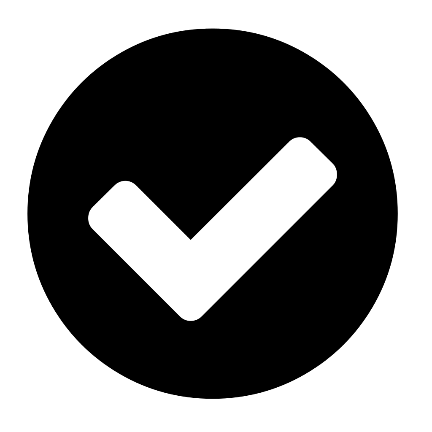 FŐBB HÁTRÁNYAI:
viszonylag hosszú az áruk eljutási ideje
viszonylag kicsi a hálózatsűrűsége
viszonylag nagy dinamikus igénybevételek érhetik az árukat
kevésbé rugalmas alkalmazkodóképesség
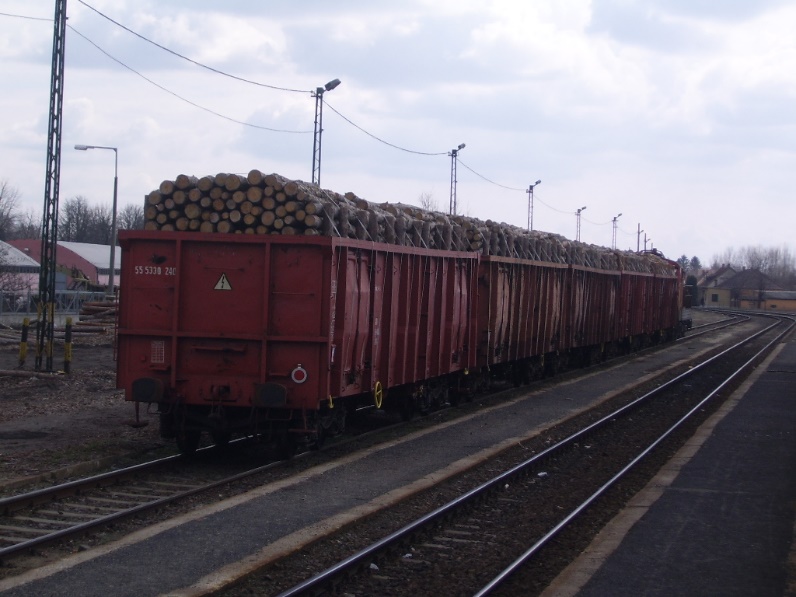 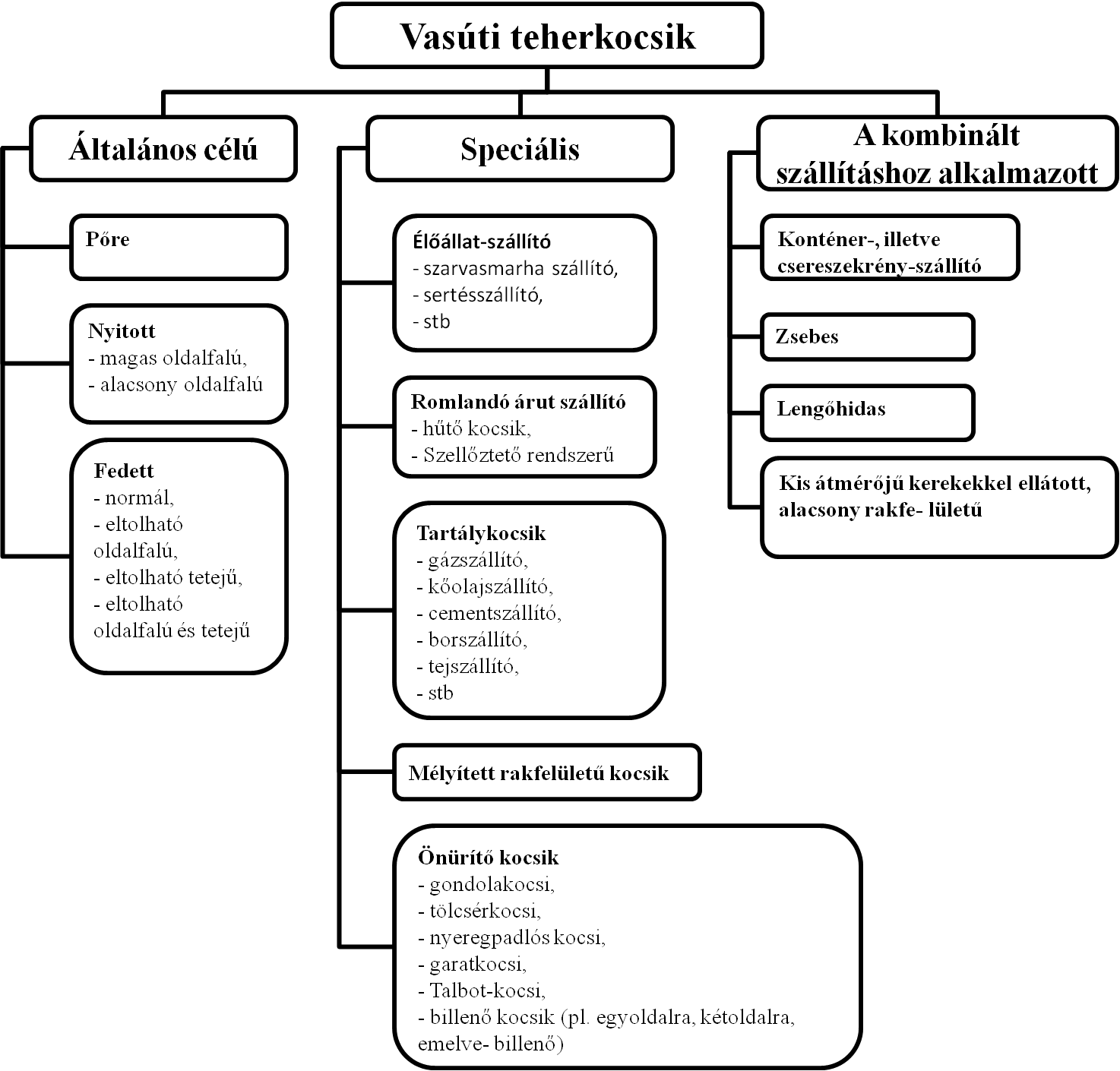 A vasúti áruszállítás járműveinek főbb csoportjai
Forrás: Prezenszki József: Logisztika I. Budapest, 2005. p.244.
VASÚTI KOCSIK
SPECIÁLIS CÉLÚ
ÁLTALÁNOS CÉLÚ
ÖNÜRÍTŐ VASÚTI KOCSIK
a pőrekocsikat  gépek, konténerek szállítására használják
az alacsony kocsik időjárási hatásokra nem, vagy kevésbé érzékeny darab- vagy ömlesztett tömegáruk szállítására alkalmasak
a fedett kocsik időjárási hatásokra érzékeny tömegáruk szállítására alkalmazhatók
egyfajta áru vagy meghatározott árucsoport továbbítására alkalmas
például az élőállat-szállító kocsik, a romlandó árut szállító kocsik, a tartálykocsik, a mélyített rakfelületű vasúti kocsik
mechanikai hatásokra kevésbé érzékeny ömlesztett tömegáruk például szén, érc, kavics, zúzottkő szállítására alkalmazhatók
fenékürítésű és oldalürítésű önürítő vasúti kocsik
A vízi áruszállítást elsősorban tömegáruk nagy távolságra történő továbbítására célszerű igénybe venni akkor, ha az áruk eljutási ideje viszonylag hosszú lehet.
VÍZI ÁRUSZÁLLÍTÁS
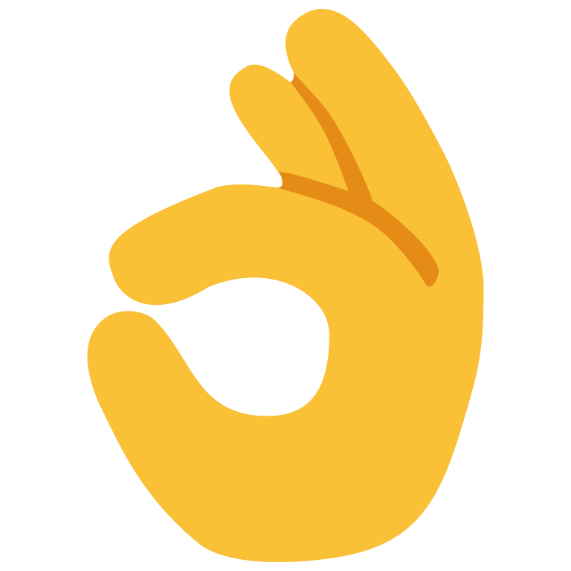 FŐBB ELŐNYEI:
a legkisebb a szállítás fajlagos energia- igénye – OLCSÓ
a legkisebb a környezetkárosító hatása
minden árufajta szállítására alkalmas
díjszabásai viszonylag rugalmasak
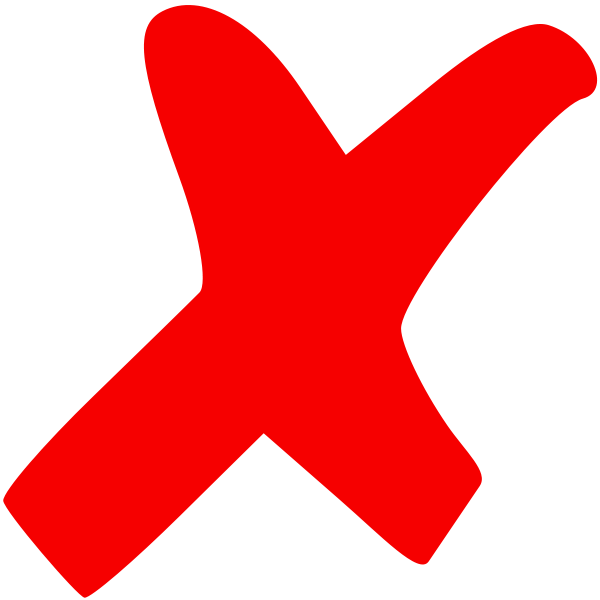 FŐBB HÁTRÁNYAI:
viszonylag hosszú az áruk eljutási ideje
a feladó és a címzett közötti közvetlen szállítási kapcsolatok kialakítására nem alkalmas
a szállítási határidők átlagos időjárási viszonyok mellett betarthatók
a legnagyobbak a szállítás közbeni áruigénybevételek
A vízi áruszállítás járműveinek főbb csoportjai
Forrás: Prezenszki József: Logisztika I. Budapest, 2005. p.256.
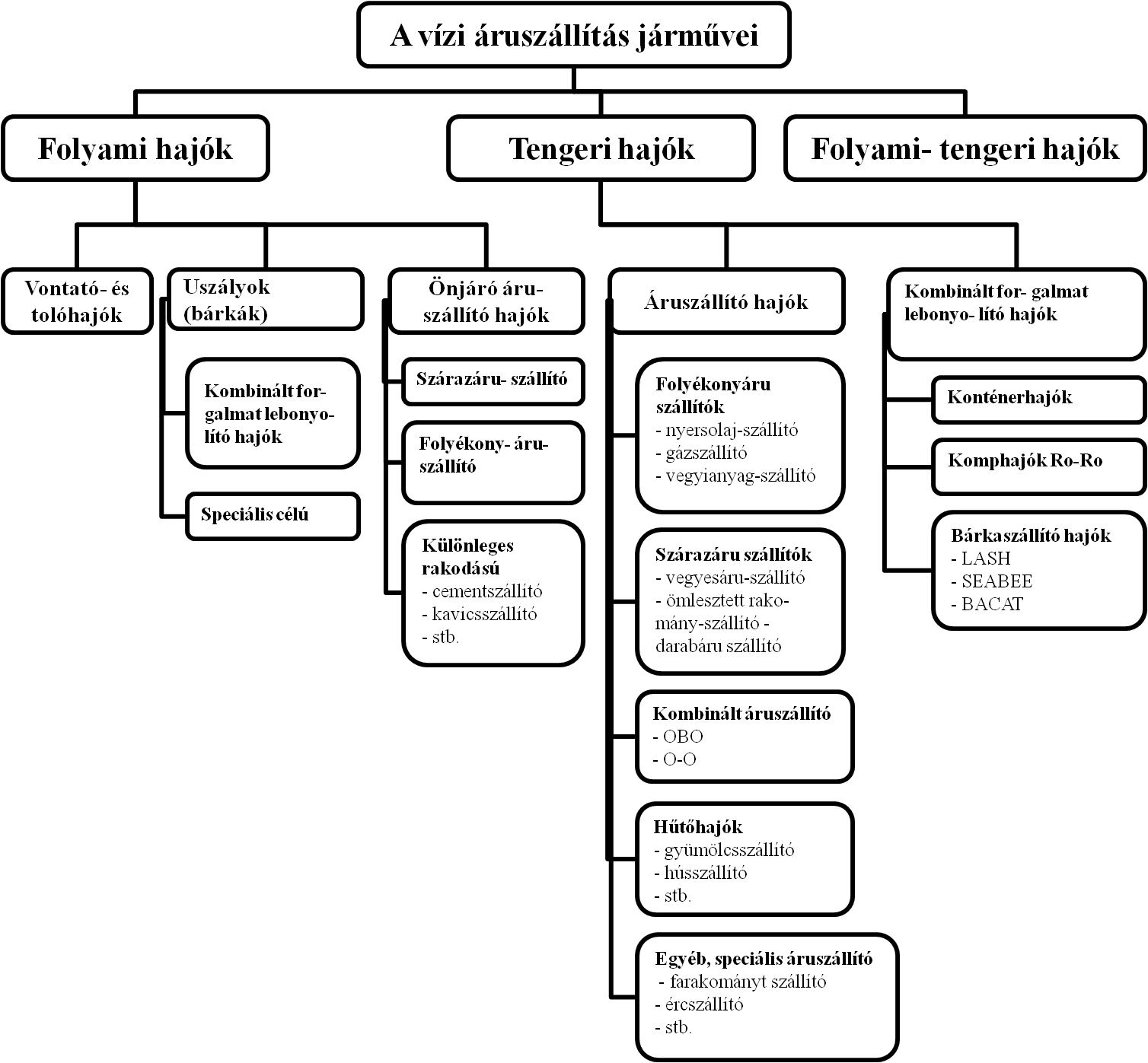 VÍZI ÁRUSZÁLLÍTÁS JÁRMŰVEI
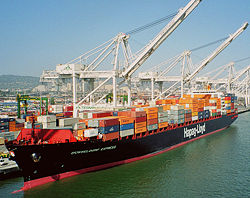 TENGERI ÁRUSZÁLLÍTÓ HAJÓ:
folyékonyáru szállító (tank-) hajók: olaj, gáz, vegyi anyagok
szárazáru szállító hajók
ömlesztett rakományszállító hajók
darabáru-szállító hajók 
kombinált áruszállító hajók
FOLYAMI – TENGERI
HAJÓ
alkalmas folyami és tengeri szállításra 
- a kis mélységű tengeri kikötőkben is a rakparthoz tudnak állni
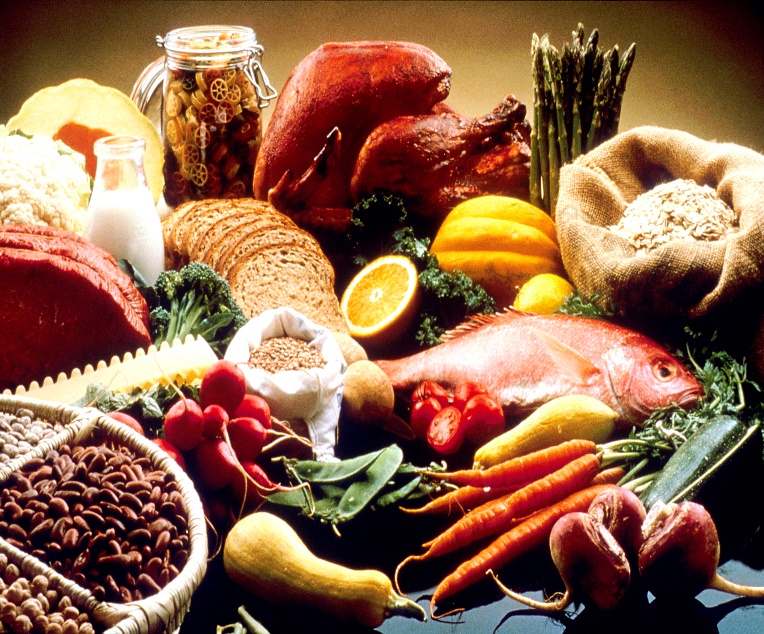 HŰTŐHAJÓ:
megfelelő hőmérsékletet és levegő páratartalmat biztosítanak a könnyen romló élelmiszerek (például hús, gyümölcs, hal) hosszabb ideig tartó szállításához
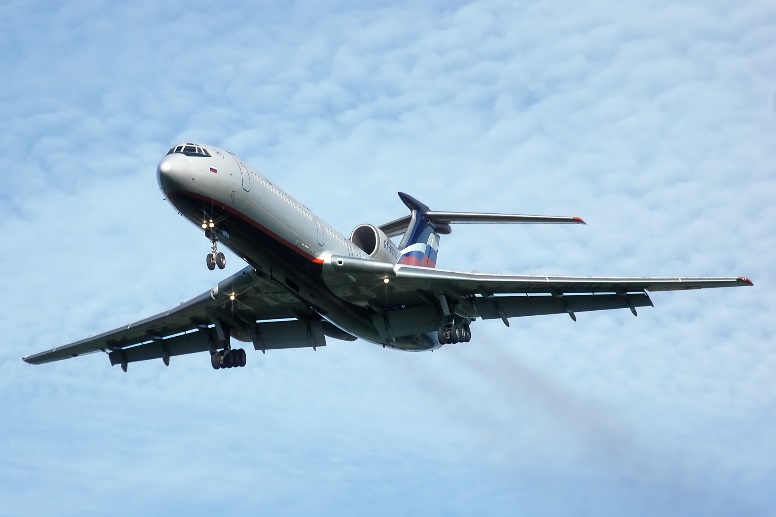 LÉGI ÁRUSZÁLLÍTÁS
kis mennyiségű, tömegegységre nagy értékű árukat nagy távolságra, sürgősen eljuttatni
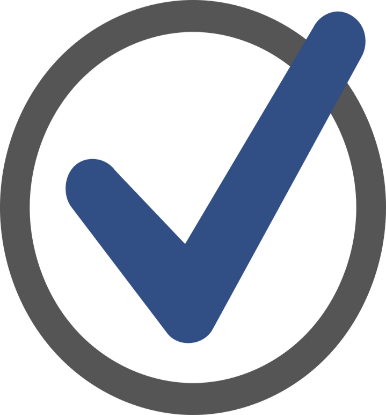 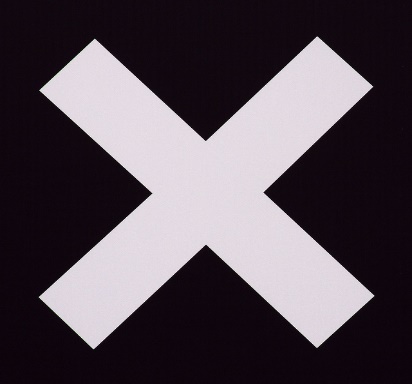 az utasforgalomból kivont személyszállító gépek
személy- és áruszállításra egyaránt alkalmas repülőgépek
áruszállító repülőgépek
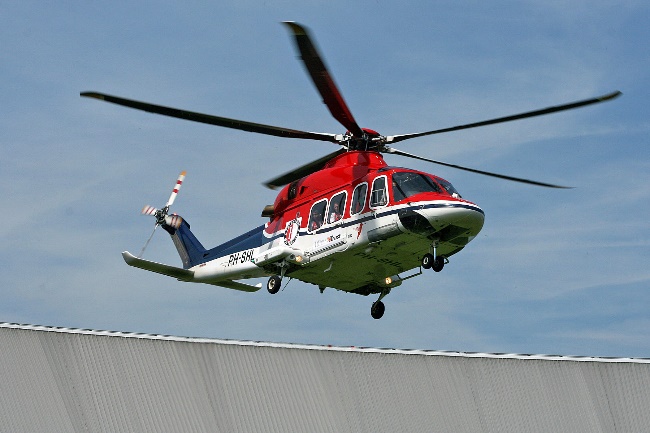 HELIKOPTEREK
LÉGI ÁRUSZÁLLÍTÁS JÁRMŰVEI
CSŐVEZETÉKES ÁRUSZÁLLÍTÁS
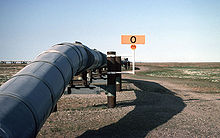 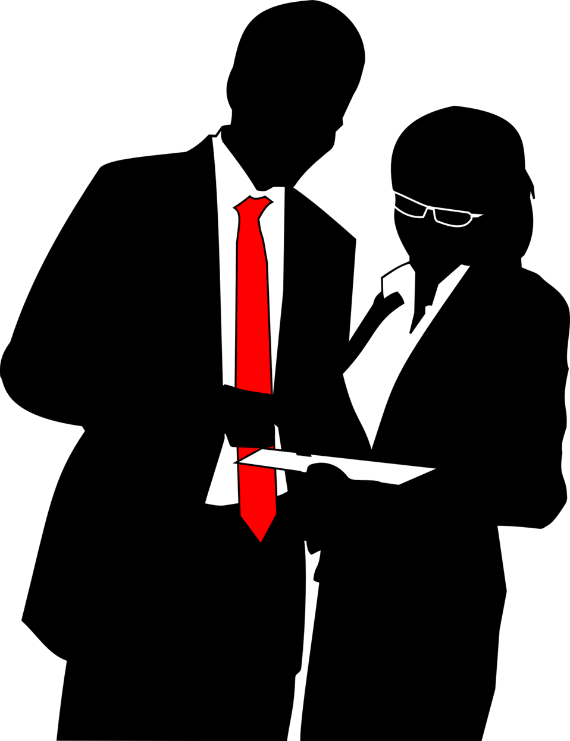 SZERZŐDÉS
SZÁLLÍTÁSI LÁNC
KÖRNYEZETSZENNYEZÉS CSÖKKENTÉSE
KEDVEZŐBB ENERGIAFELHASZNÁLÁS
A kombinált szállítási rendszerek főbb csoportjai. Forrás: Benkő J.: Logisztikai rendszerek. LOKA, Gödöllő, 2017.
KOMBINÁLT SZÁLLÍTÁSI RENDSZEREK
Az áruszállítási teljesítmények várható növekedése 
közlekedési módonként az EU27-ben 2030-ig
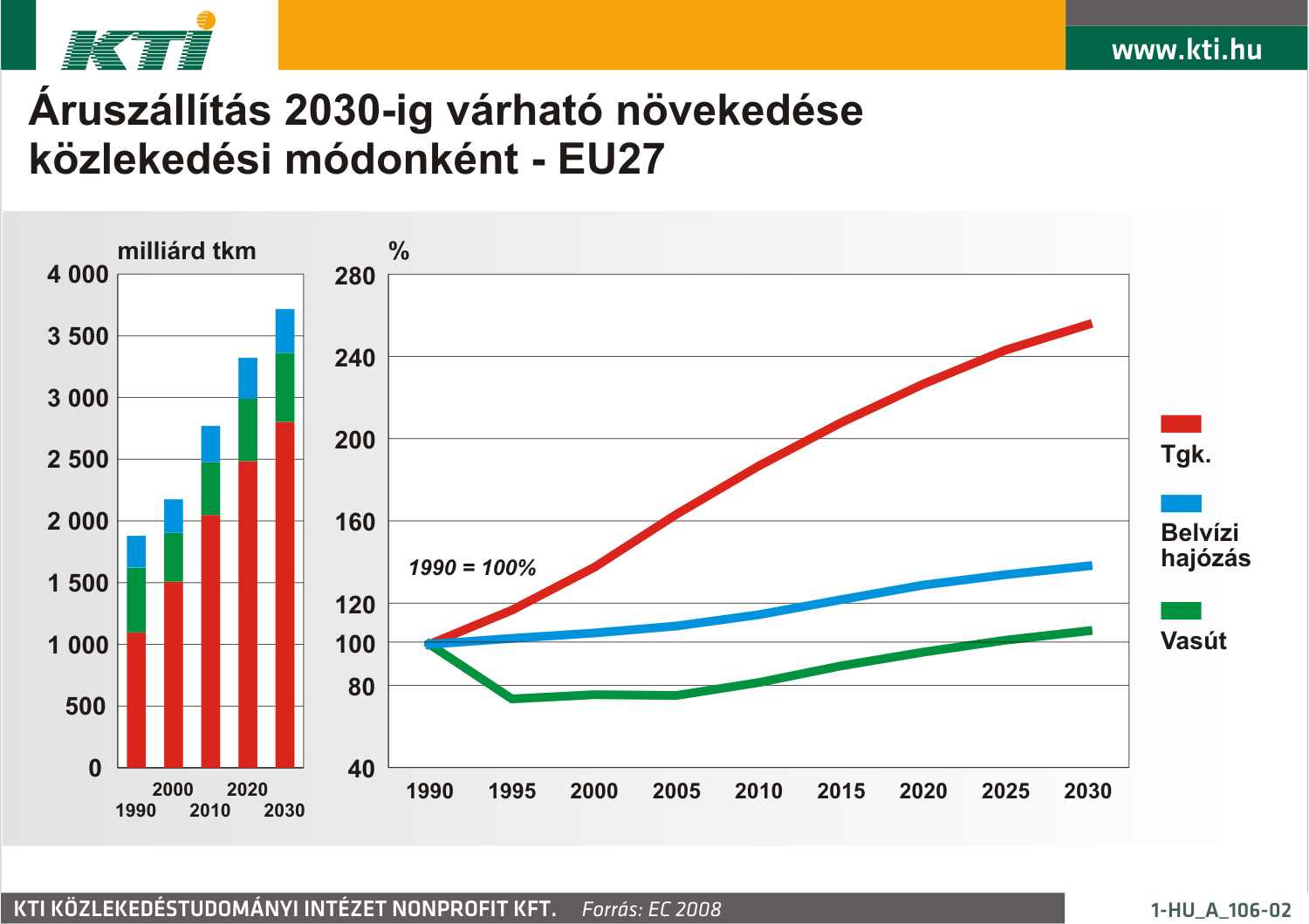 EU 2011-es közlekedéspolitikai fehér könyve célul tűzte ki, hogy 2030-ra a 300 km-nél hosszabb távolságú közúti árufuvarozás 30%-át, 2050-re pedig 50%-át más közlekedési módoknak (például vasút, vízi út) kell átvállalnia
EKÁER
2015.01.01-től
A rendszer céljai a NAV weboldala alapján:
Az áruk valós útvonalának nyomon követese
Közteherviselés biztosítása árubeszerzés / értékesítés során
Magyarországon ne kerülhessen forgalomba olyan áru, mely előzetesen nem került a Nemzeti Adó- és Vámhivatal (NAV) nyilvántartásába
A bejelentési kötelezettség alóli mentesség csoportjai:

Gyűjtő fuvarok esetén: nem kockázatos termékek tömege a 2500 kg-ot vagy az adó nélküli értéke a 2 millió forintot nem haladja meg; kockázatos élelmiszer tömege a 200 kg-ot vagy az adó nélküli ellenértéke a 250 000 forintot nem haladja meg

Nem kell bejelenteni a jövedéki törvény szerinti alkoholterméket, sört, bort, pezsgőt, köztes alkoholterméket, dohánygyártmányt

Az egyes nemzetbiztonsági, közegészségügyi, katasztrófavédelmi feladatokat ellátó gépjárművekkel történő közúti fuvarozási tevékenységet